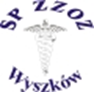 Projekty realizowane przez SPZZOZ w Wyszkowie
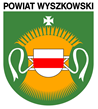 Projekt pn. „Budowa lądowiska dla Szpitalnego Oddziału Ratunkowego przy SPZZOZ w Wyszkowie”
Beneficjent: Samodzielny Publiczny Zespół Zakładów Opieki Zdrowotnej w Wyszkowie
Termin realizacji:  od 12.03.2010 r. do 31.05.2013 r.
Wartość projektu: 1 824 458 zł Wartość dofinansowania z Unii Europejskiej: 1 550 789 zł

Projekt zrealizowany w ramach Programu Operacyjnego Infrastruktura                        i Środowisko – Priorytet XII Bezpieczeństwo zdrowotne i poprawa efektywności systemu ochrony zdrowia, Działanie 12.1 Rozwój systemu ratownictwa medycznego ze środków Europejskiego Funduszu Rozwoju Regionalnego
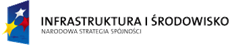 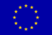 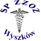 Lądowisko przy SPZZOZ w Wyszkowie
W trakcie realizacji
W trakcie realizacji
Lądowisko przy SPZZOZ w Wyszkowie
W trakcie realizacji
W trakcie realizacji
Lądowisko przy SPZZOZ w Wyszkowie
Po realizacji
Po realizacji
Projekt pn. „Termomodernizacja budynków Samodzielnego Publicznego Zespołu Zakładów Opieki Zdrowotnej w Wyszkowie z wymianą wyposażenia na energooszczędne oraz budowa infrastruktury służącej do produkcji i przesyłu energii słonecznej”
Beneficjent: Samodzielny Publiczny Zespół Zakładów Opieki Zdrowotnej w Wyszkowie
Termin realizacji: od 01.06.2009 r. do 31.08.2014 r.
Wartość projektu: 2 370 613,23 zł 
Wydatki kwalifikowalne: 1 598 435,47 zł 
Kwota dofinansowania z Unii Europejskiej: 1 118 904,83 zł
Projekt jest realizowany w ramach Regionalnego Programu Operacyjnego Województwa Mazowieckiego 2007-2013 Priorytetu IV. Środowisko, zapobieganie zagrożeniom  i energetyka; Działanie  4.3. Ochrona powietrza, energetyka; współfinansowanego ze środków Europejskiego Funduszu Rozwoju Regionalnego
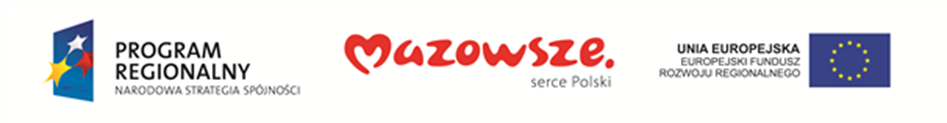 Termomodernizacja budynków SPZZOZ w Wyszkowie – Budynek przychodni z apteką
Po
Przed
Termomodernizacja budynków SPZZOZ w Wyszkowie – Budynek portierni z warsztatami i agregatami awaryjnie zasilającymi SPZZOZ w Wyszkowie w prąd
Po
Przed
Termomodernizacja budynków SPZZOZ w Wyszkowie – Budynek administracyjny
Po
Przed
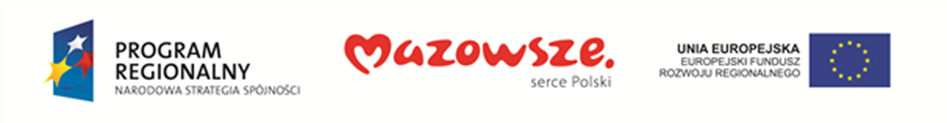 Termomodernizacja budynków SPZZOZ w Wyszkowie – Budynek administracyjny
Po
Przed
Termomodernizacja budynków SPZZOZ w Wyszkowie – Budynek przychodni z apteką
Po
Przed
Termomodernizacja budynków SPZZOZ w Wyszkowie – Budynek administracyjny
Po
Przed
Systemy solarne dla węzłów ciepła w budynku przychodni oraz w budynku adm.-biurowym